Dr. Carlessia Hussein  Minority Scholarship Fund Raiser
Building Equity for     Middle School Boys
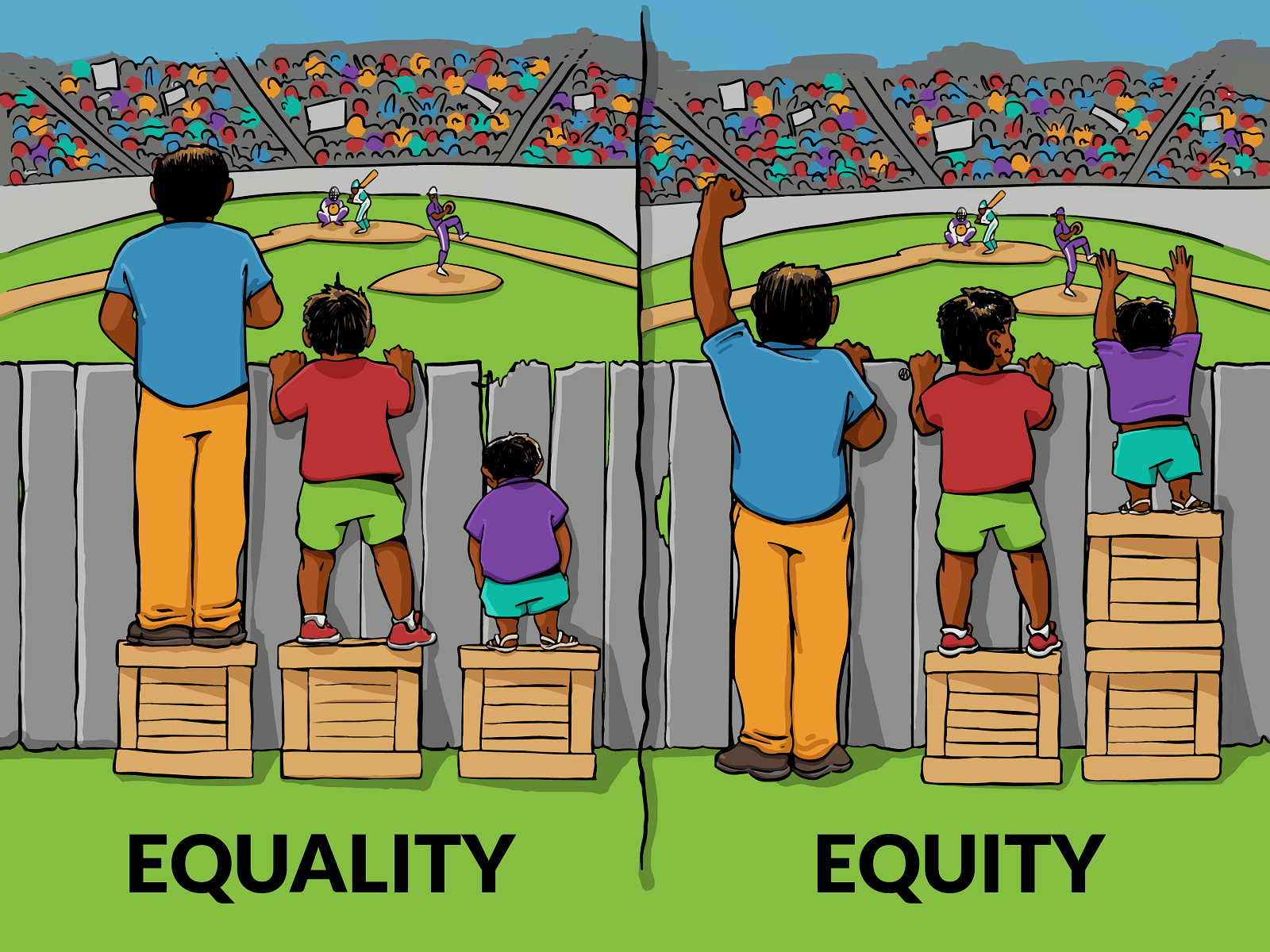 Seasons 52 Restaurant
September 1, 2018
FOCUS
WHO?	
Males of Middle School Age
Black and Hispanic
Lower Graders
Lower Income
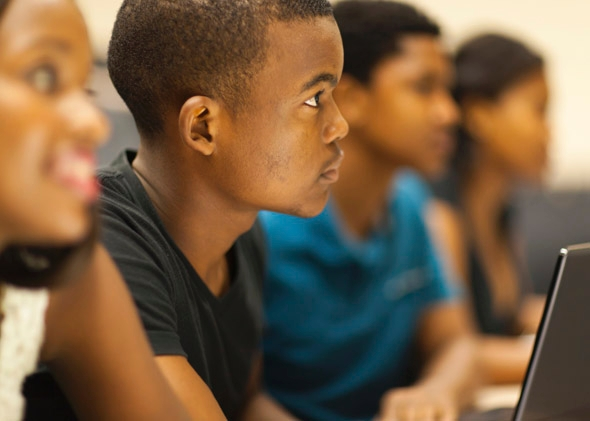 1
FOCUS
WHY MALES?		
47% preschoolers suspended are Black
18% of all boys suspended are Black, 6.8% are Hispanic
61% of Blacks & 51% of Hispanic children experience Adverse Childhood Experiences ACEs –  (Abuse, Murder, Divorce, Poverty)
More males than females in Juvenile Justice System
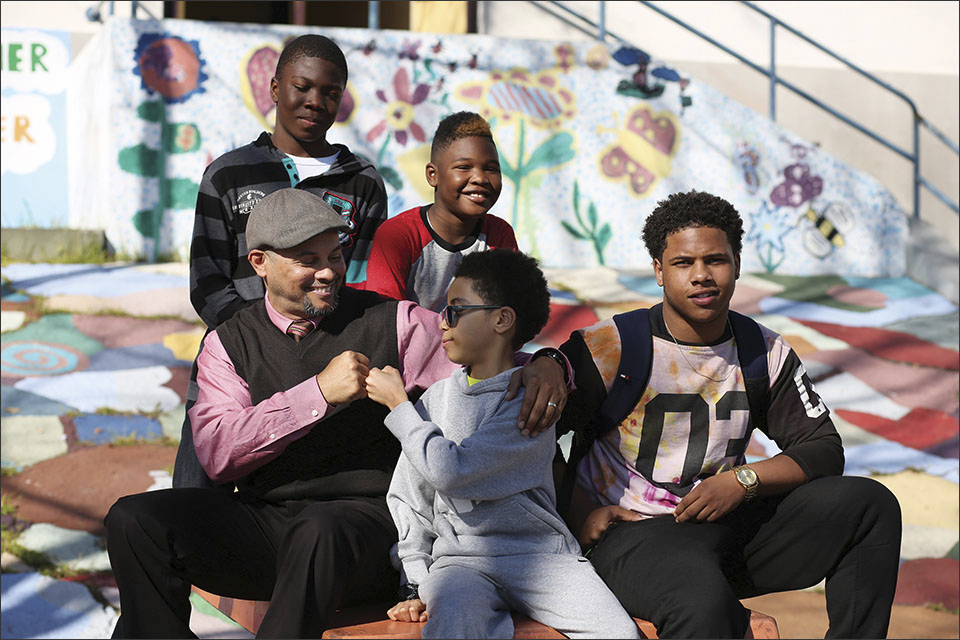 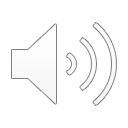 2
FOCUS
WHY MIDDLE SCHOOL?
Start of puberty
Industry vs. inferiority
Seeking place (worth) in world
Highly influenced by society and peers
High levels of peer competition among males begin
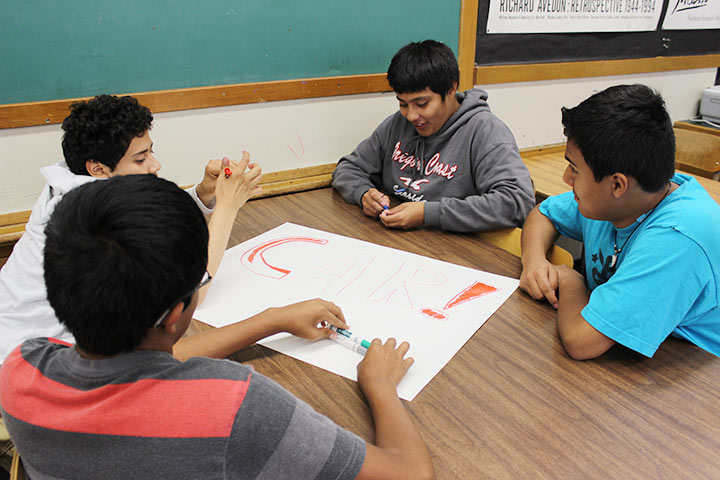 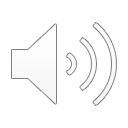 3
Opportunities for Minority Boys IN POVERTY Matter
Minority boys experience the brunt of society’s unconscious bias and negative stereotyping
High school suspensions, childhood trauma and sustained poverty are the leading predictors of failure in school and in life
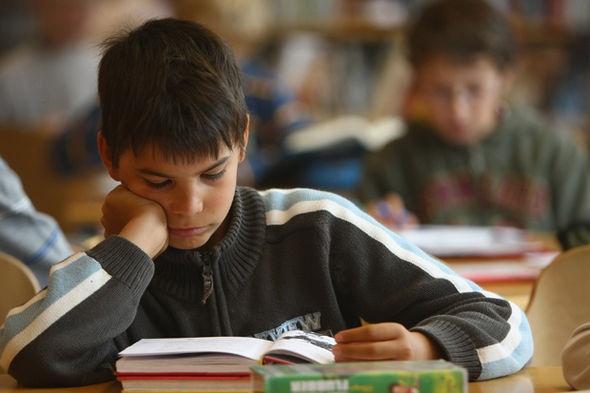 4
Opportunities for Minority Boys IN POVERTY Matter
Poverty can turn young boys into homeless men
Family resources needed to enter school ready to learn
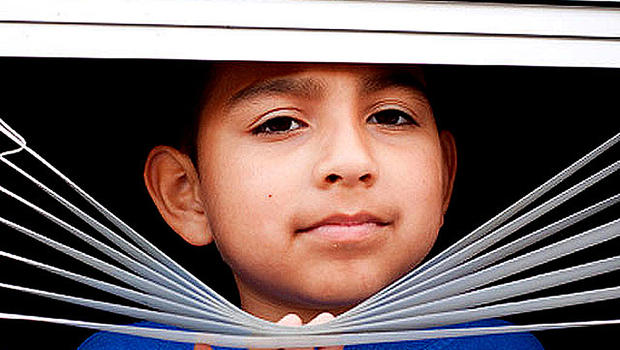 5
Howard county public schools
20 middle schools population – 13,180 (2017-2018)
Free/Reduced Lunch (FRL) all schools – 22.1%
9 Middle schools have 24% to 52% FRL students
42 boys received scholarships by end of 3rd year, 2018
6
A supporter says
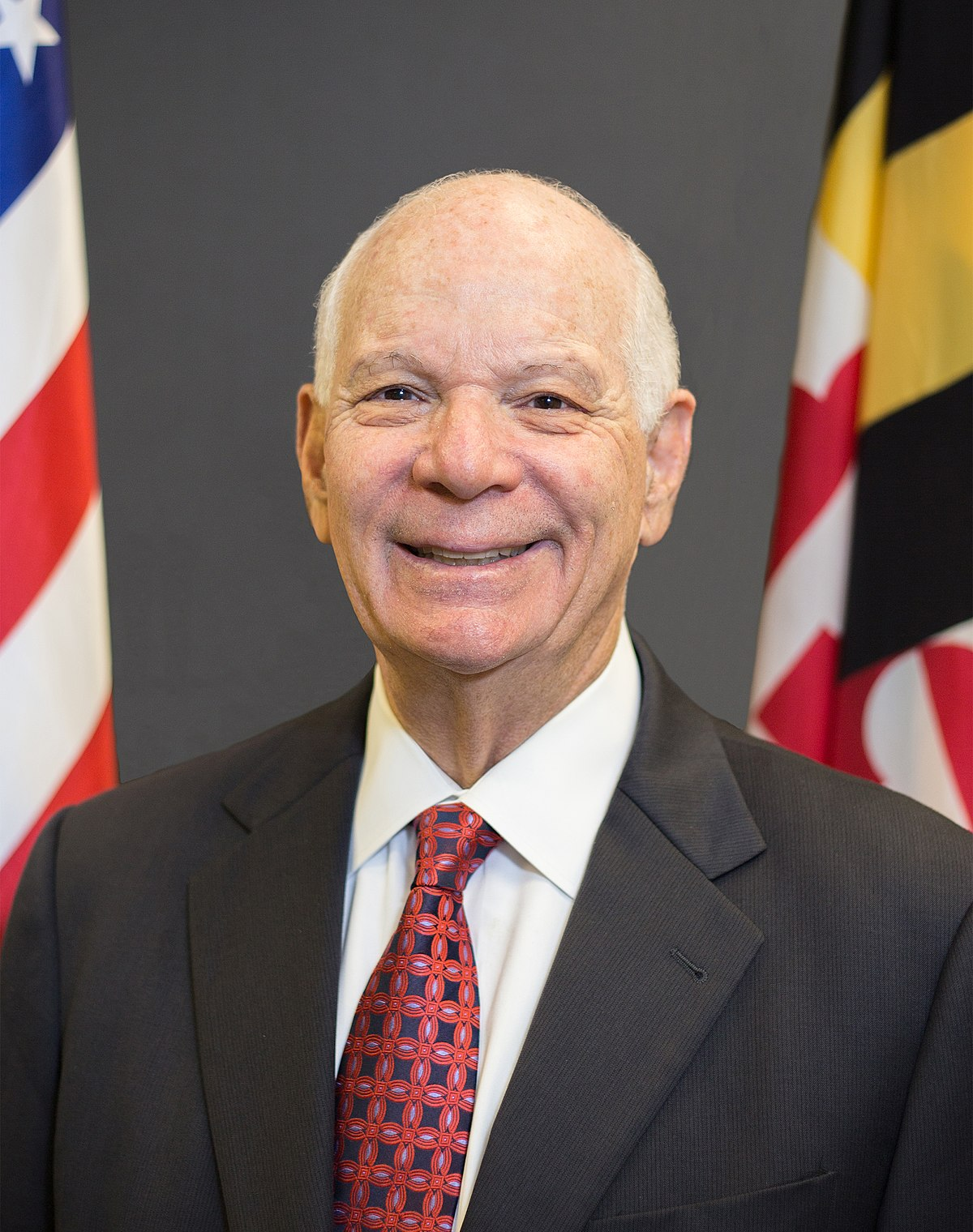 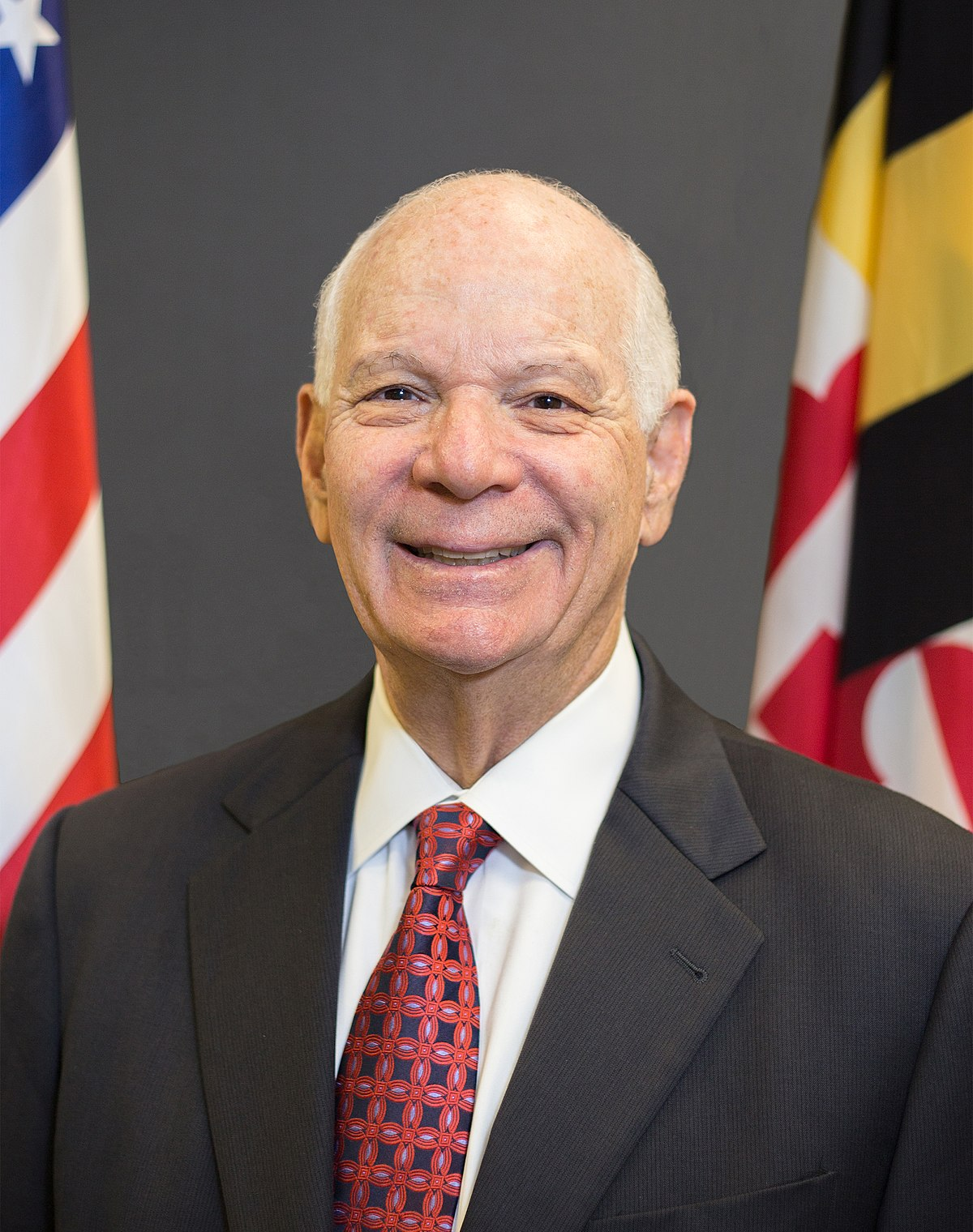 “I am proud that the Hussein Minority Fund is working to connect children with opportunities to learn and grow.”
– U.S. Senator Ben Cardin
   (September 1, 2018)
7
A supporter says
“The Dr. Carlessia Hussein Minority 
Scholarship Program provides 
challenging, educational experiences 
for young minority boys to help 
them achieve in schools, build 
leadership skills and chart a course 
to fulfill their future dream.”

–Elijah E. Cummings
 Maryland Member of Congress 
 (September 1, 2018)
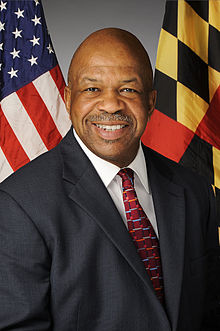 8
From the Mouths of the Boys
“This program would enrich my knowledge and prepare me for the future, just like Dr. Seuss said ‘The more you read the more places you’ll go.  I hope to learn how to speak in front of people.’”
“I think it is a really nice program.  I really enjoy JavaScript its one of my passions. So, I think this would be a really good thing for me.”
“I want to participate in this program to learn how to create game apps.”
“I want to build, create, and discover through artistic engineering.  I hope to learn a lot.”
“I want to participate so that I can go advanced with my education.”
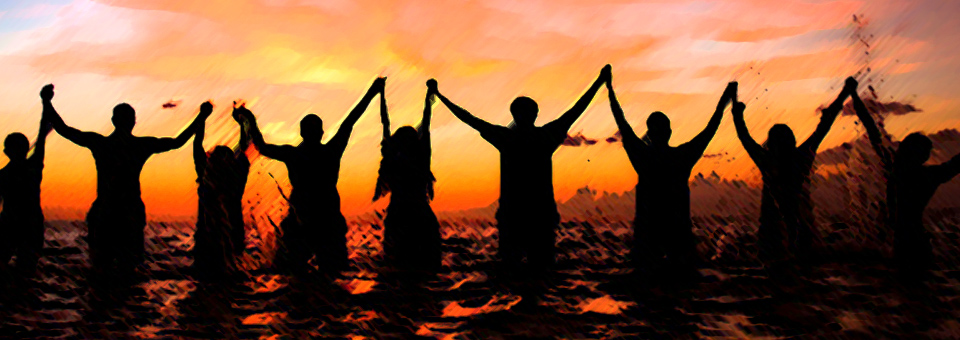 9
CONTACT
Dr. Carlessia A. Hussein
www.opportunity-and-health.com
cahussein@verizon.net

“GIVE LOCAL”
To Donate  
http://cfhoco.org/fund/carlessia-hussein-minority-scholarship-fund/
10